9.2 The trace of a matrix
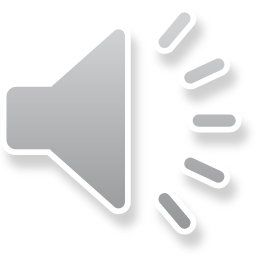 The trace of a matrix
Introduction
In this topic, we will
Define the trace of a matrix
Look at some consequences
Consider an application
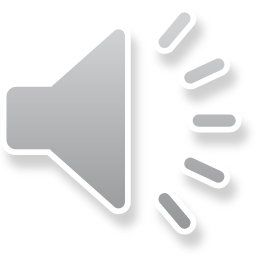 2
The trace of a matrix
The trace
Given A:Rn → Rn, then  linear operator
That is, A ∈ ℒ (Rn)
     we will define the trace of the matrix as                  the sum of the diagonal entries



The trace is a function mapping tr :ℒ (Rn) → R.
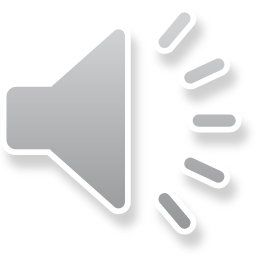 3
The trace of a matrix
The trace is linear
Theorem
	The trace is a linear function mapping tr :ℒ (Rn) → R.

Proof:
	If A, B ∈ ℒ (Rn), then the diagonal entries of a A + b B are
a ak,k + b bk,k
	Thus,
▮
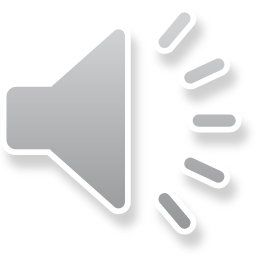 4
The trace of a matrix
The trace is linear
Theorem
	The subset of all linear operators with zero trace is a 	subspace.

Proof:
	If A, B ∈ ℒ (Rn) and have zero trace, 


	Thus, if A and B have zero trace, so does a A + b B. ▮
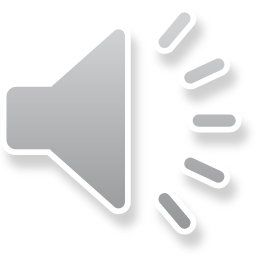 5
The trace of a matrix
Application of the trace
From calculus, you may recall that for sufficiently small e,


      where           is the time derivative of x(t) 

For example, if                                     , then 

Thus,



Thus, x(0.1) ≈ 0.9, which is quite close, as
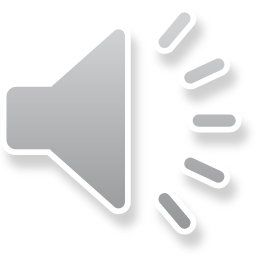 6
The trace of a matrix
Application of the trace
One application of the trace is as follows:
det(I + eA) ≈ 1 + e tr(A) 

Proof:
	We will only show this for an upper-triangular matrix U.
	The diagonal entries of I + e U are 1 + e uk,k
	Because U is upper triangular, it follows that so is I + e U.
	Thus,
▮
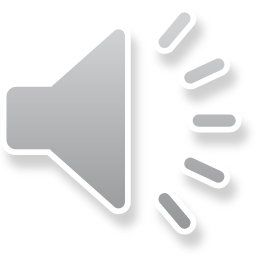 7
The trace of a matrix
Application of the trace
For example, if




    then det( I + 0.1A ) ≈ 1 + 0.1·2.51528 = 1.251528
In reality, det( I + 0.1A ) ≈ 1.259198
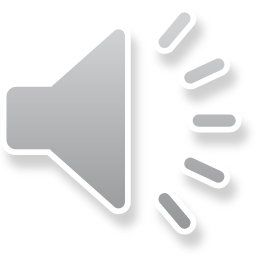 8
The trace of a matrix
Summary
Following this topic, you now
Know the definition of the trace
Understand that it is a linear function
Are aware of an application thereof
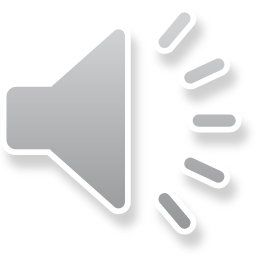 9
The trace of a matrix
References
[1]	https://en.wikipedia.org/wiki/Trace_(linear_algebra)
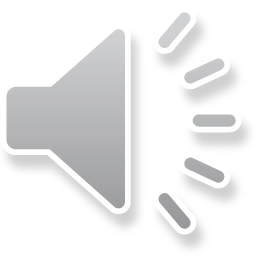 10
The trace of a matrix
Acknowledgments
None so far.
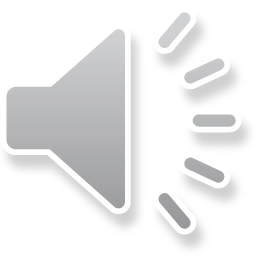 11
The trace of a matrix
Colophon
These slides were prepared using the Cambria typeface. Mathematical equations use Times New Roman, and source code is presented using Consolas.  Mathematical equations are prepared in MathType by Design Science, Inc.
Examples may be formulated and checked using Maple by Maplesoft, Inc.

The photographs of flowers and a monarch butter appearing on the title slide and accenting the top of each other slide were taken at the Royal Botanical Gardens in October of 2017 by Douglas Wilhelm Harder. Please see
https://www.rbg.ca/
for more information.
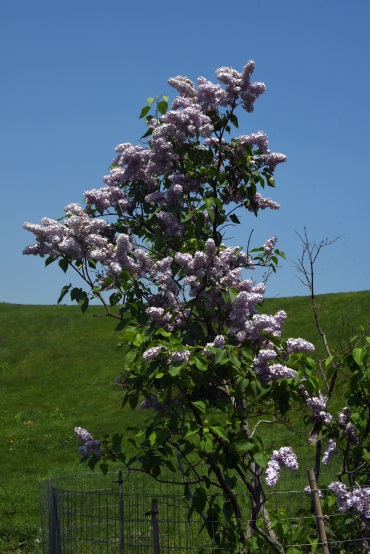 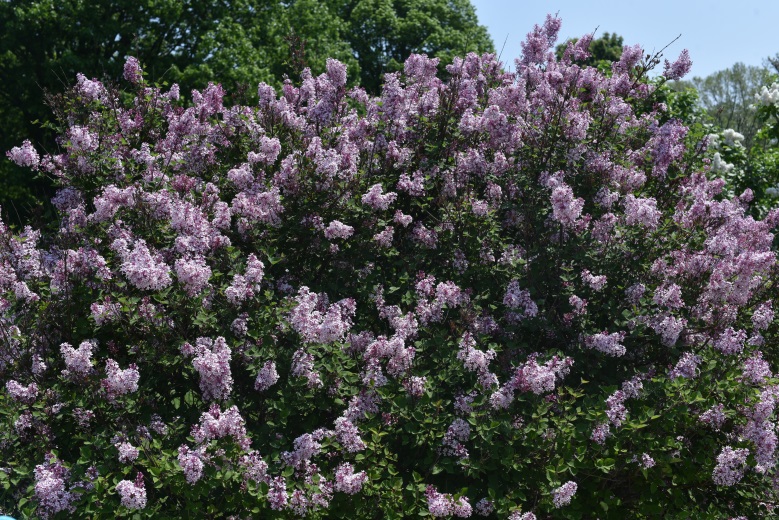 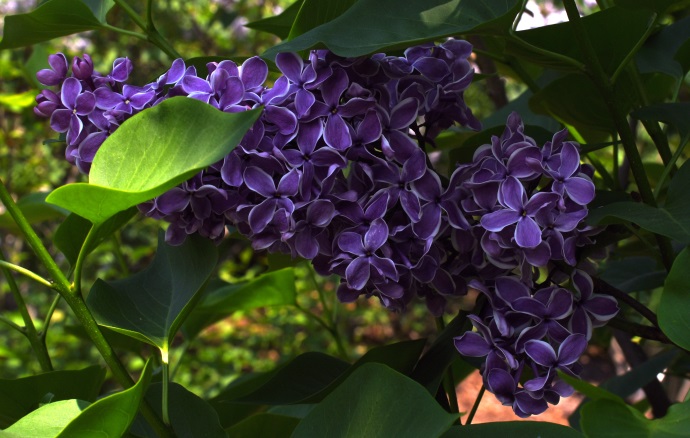 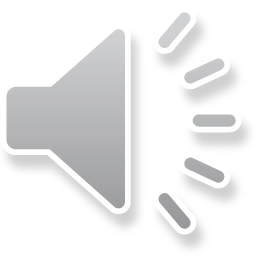 12
The trace of a matrix
Disclaimer
These slides are provided for the ne 112 Linear algebra for nanotechnology engineering course taught at the University of Waterloo. The material in it reflects the authors’ best judgment in light of the information available to them at the time of preparation. Any reliance on these course slides by any party for any other purpose are the responsibility of such parties. The authors accept no responsibility for damages, if any, suffered by any party as a result of decisions made or actions based on these course slides for any other purpose than that for which it was intended.
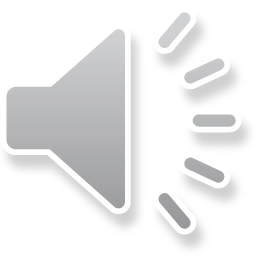 13